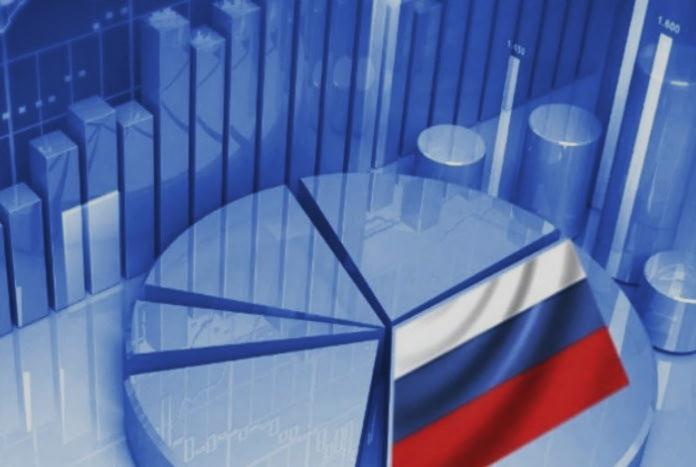 Контроль в сфере закупок товаров, работ, услуг для обеспечения муниципальных нужд, осуществляемый управлением экономики администрации муниципального образования 
город Краснодар
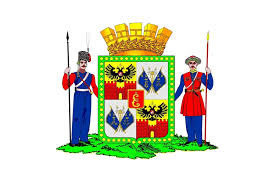 Управление экономики 
администрации муниципального образования 
город Краснодар
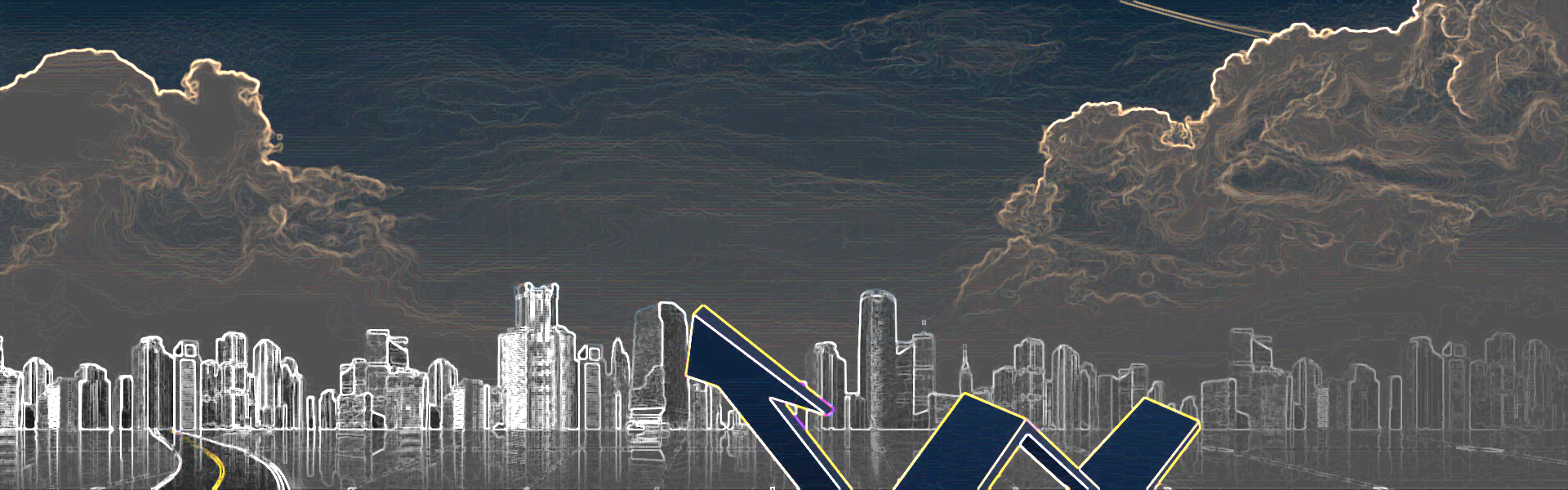 Контрольные функции и полномочия управления экономики
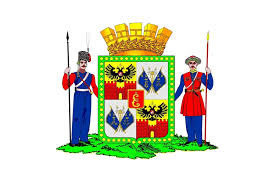 Муниципальное образование  
г. Краснодар
УПРАВЛЕНИЕ ЭКОНОМИКИ
АМО г. КРАСНОДАР
Уполномоченные органы
Рассмотрение жалоб в сфере закупок
Плановые и внеплановые проверки
Постановление администрации муниципального образования город Краснодар от 14.07.2014 № 4696 
«Об органах администрации муниципального образования 
г. Краснодар, уполномоченных на осуществление функций в сфере закупок товаров, работ, услуг для обеспечения муниципальных нужд муниципального образования город Краснодар»
Согласование заключения контракта с единственным поставщиком
Комиссии по осуществлению закупок
Заказчики
Контрактные службы
Контрактные управляющие
2
plan@krd.ru
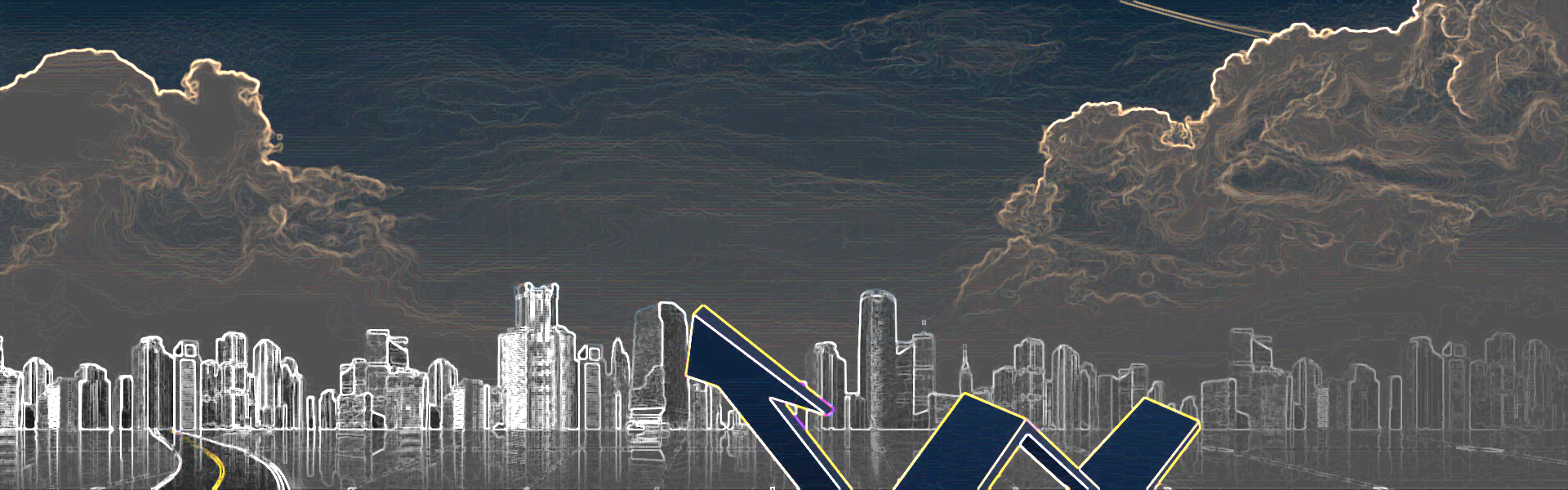 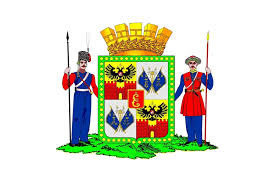 Муниципальное образование  
г. Краснодар
Внеплановые проверки
УПРАВЛЕНИЕ ЭКОНОМИКИ
АМО г. КРАСНОДАР
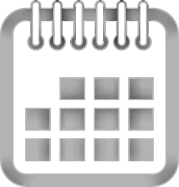 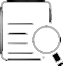 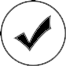 Внеплановая проверка на основании жалобы участника закупки
Согласование заключения контракта с единственным поставщиком
Истечение срока исполнения ранее выданного предписания
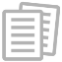 Получение информации о признаках нарушения
Заявление, сообщение физического лица, юридического лица или осуществляющих общественный контроль общественного объединения или объединения юридических лиц
Сообщение средств массовой информации, в котором указывается на наличие признаков нарушений
Обнаружение контрольным органом в сфере закупок признаков нарушений
3
plan@krd.ru
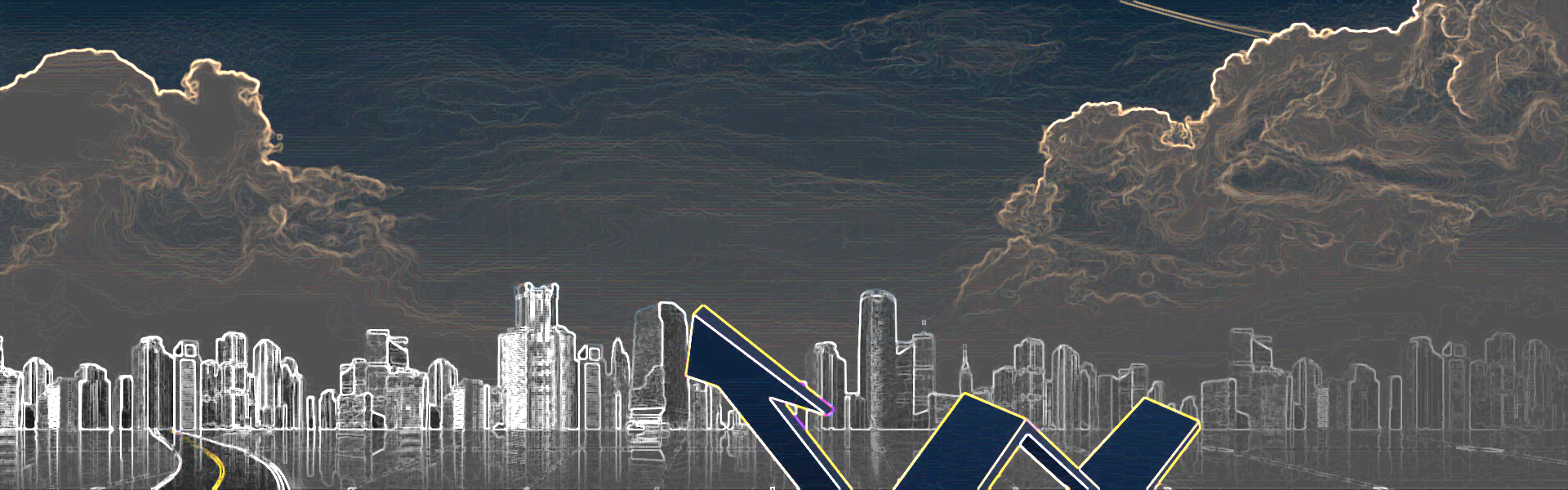 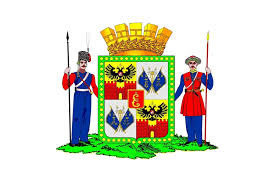 Муниципальное образование  
г. Краснодар
Ведомственный контроль
УПРАВЛЕНИЕ ЭКОНОМИКИ
АМО г. КРАСНОДАР
Осуществление ведомственного контроля структурными подразделениями
Характерные нарушения
2019
№
Показатели
ч.2 
ст.7.31 
КоАП
Несоблюдение сроков направления сведений о заключении, исполнении, изменении, расторжении контракта в реестр контрактов (ч.2 ст.7.31 КоАП РФ штраф – 20 тыс. руб. для должностных лиц)
12
1
Количество органов ведомственного контроля
2
Количество подведомственных заказчиков
312
Несвоевременное представление документа о приёмке поставленного товара, выполненной работы, оказанной услуги, а также информации об оплате в реестр контрактов (ч.2 ст.7.31 КоАП РФ штраф – 20 тыс. руб. для должностных лиц)
ч.2 
ст.7.31 
КоАП
68
Количество проведенных проверок
3
22%
% охвата проверками
4
120
5
Количество выявленных нарушений законодательства РФ о контрактной системе
Нарушение сроков и порядка оплаты товаров (работ, услуг) при осуществлении закупок (ст.7.32.5 КоАП РФ – штраф от 30 до 50 тыс. руб. для должностных лиц)
ст.7.32.5
КоАП
74
6
Количество выявленных признаков административных правонарушений
7
14
Передано в Краснодарское УФАС России, Министерство экономики Краснодарского края
4
plan@krd.ru
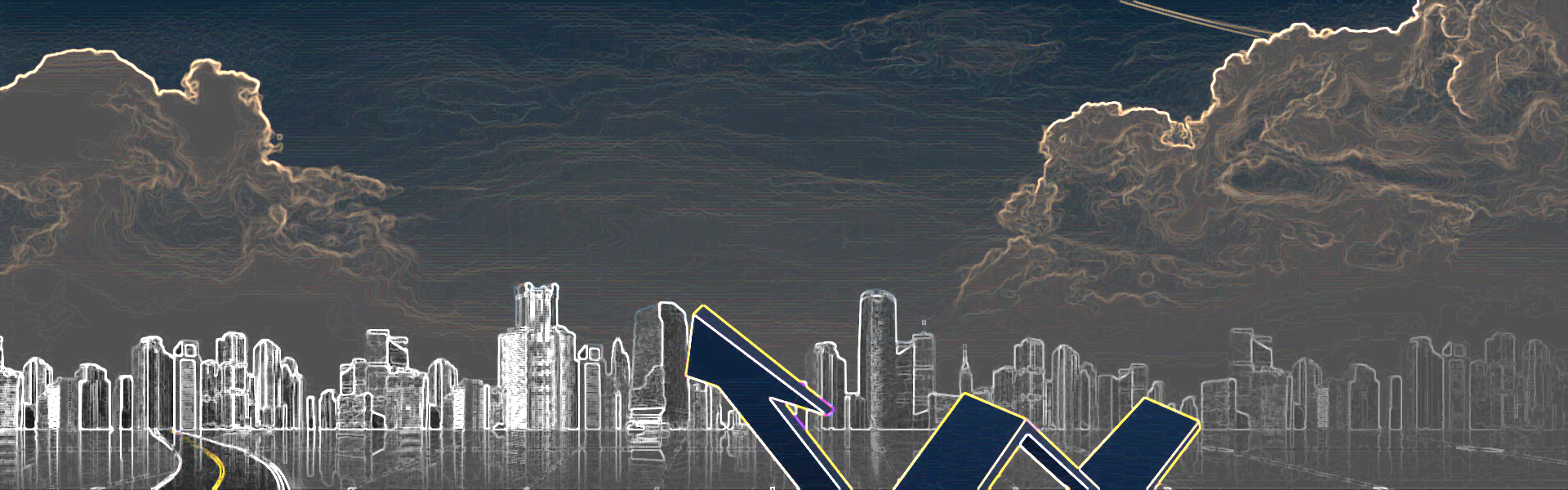 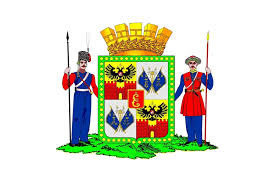 Отчёт заказчика об объёме закупок у СМП и СОНО
Муниципальное образование  
г. Краснодар
УПРАВЛЕНИЕ ЭКОНОМИКИ
АМО г. КРАСНОДАР
Частью 3 ст.7.30 КоАП РФ установлена административная ответственность за неразмещение в ЕИС информации и документов, размещение которых предусмотрено в соответствии с законодательством о контрактной системе в сумме 50 тыс.руб. для должностных лиц
Ч. 3 ст.7.30 КоАП
50 
тыс.руб.
Частью 1.4 ст.7.30 КоАП РФ установлена административная ответственность за размещение в ЕИС информации и документов, подлежащих размещению, с нарушением требований, предусмотренных законодательством о контрактной системе в сумме 15 тыс.руб. для должностных лиц
Ч. 1.4 ст.7.30 КоАП
15 
тыс.руб.
Ч. 11 ст.7.30 КоАП
Частью 11 ст.7.30 КоАП РФ установлена административная ответственность за осуществление закупок у СМП, СОНО в размере менее 15% от СГОЗ в сумме 50 тыс. руб. для должностных лиц
50 
тыс.руб.
5
plan@krd.ru
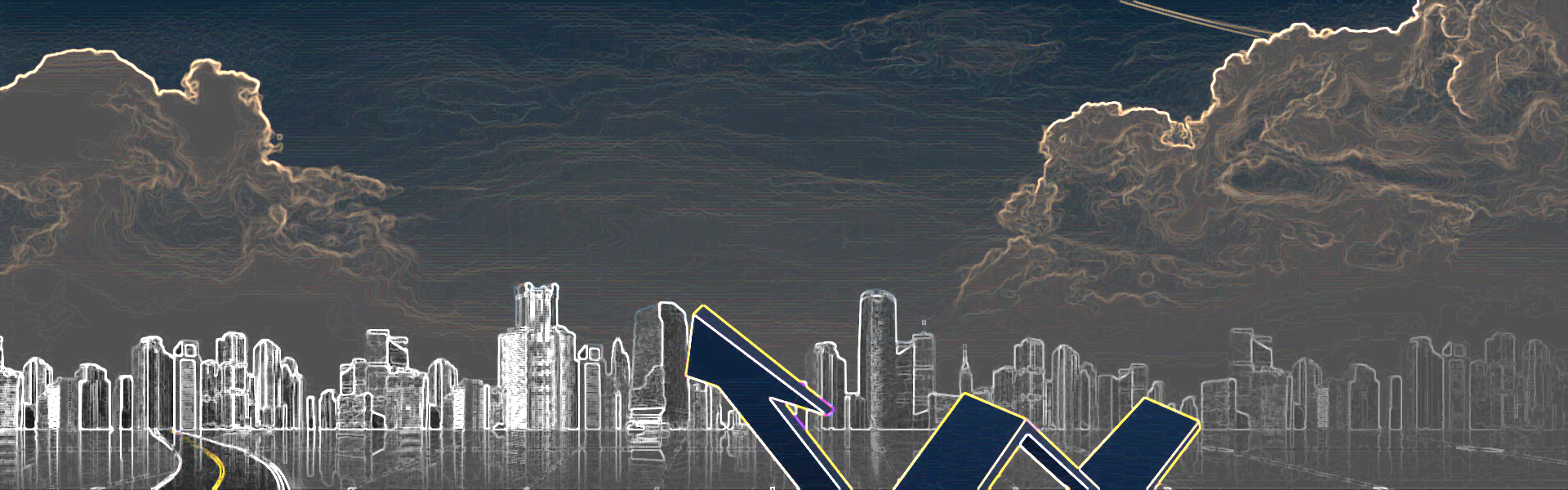 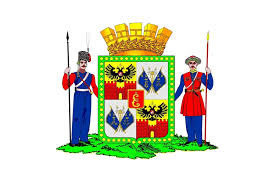 Ответственность должностных лиц
Муниципальное образование  
г. Краснодар
УПРАВЛЕНИЕ ЭКОНОМИКИ
АМО г. КРАСНОДАР
Гражданско-правовую
Лица, виновные в нарушении законодательства РФ и иных нормативных правовых актах о контрактной системе в сфере закупок, несут ответственность в соответствии с российским законодательством:
Спасибо за 
внимание!
Дисциплинарную
Администра-тивную
Уголовную
6
plan@krd.ru